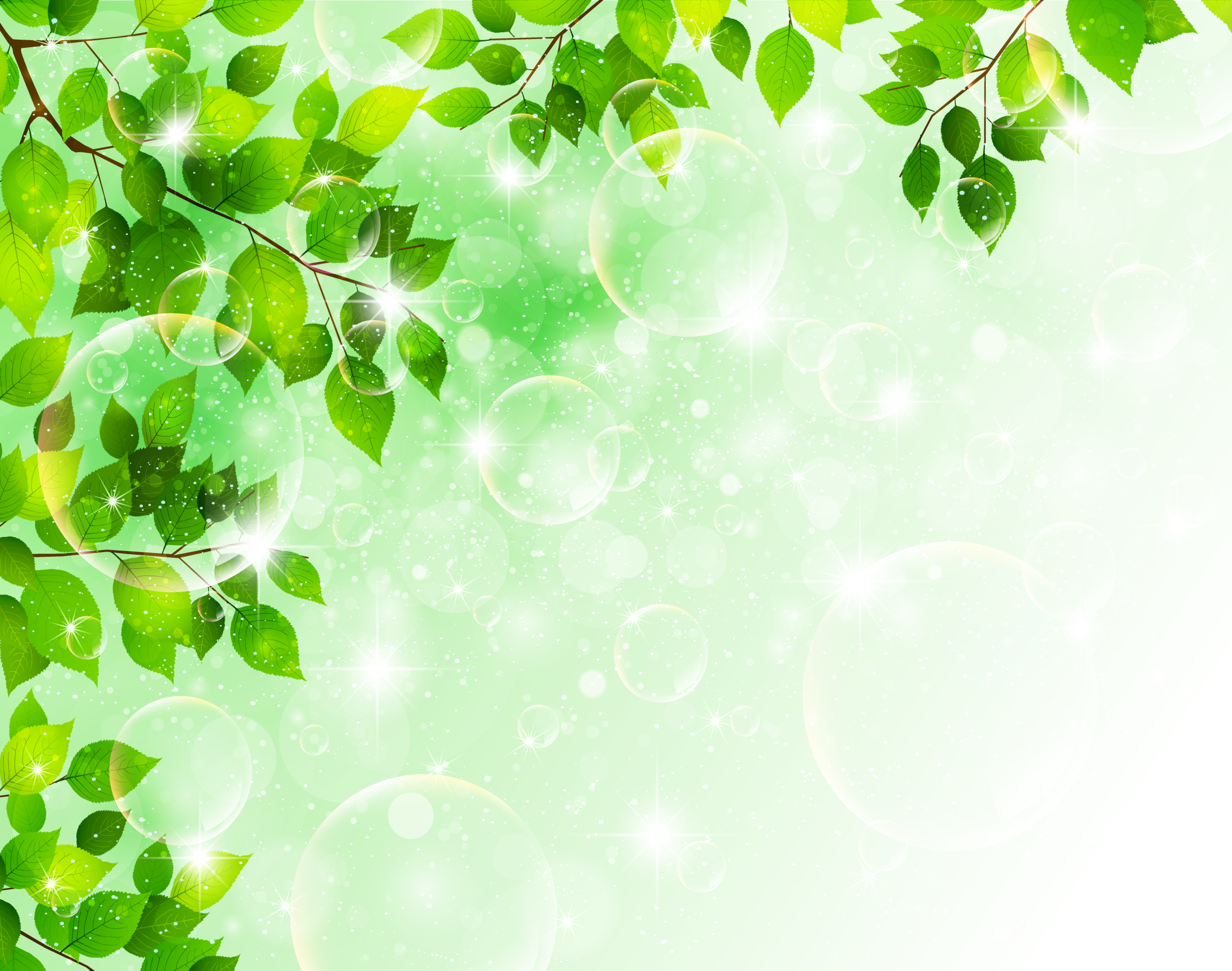 Познавательно – исследовательский 
проект «Зеленый патруль»


Подготовительная к школе группа
Воспитатель: Родкина  Н.Л.
Познавательно - исследовательский      проект «Зеленый патруль»


Подготовительные к школе группы 
Воспитатели: Родкина Н.Л., Пьянкина Ю.С
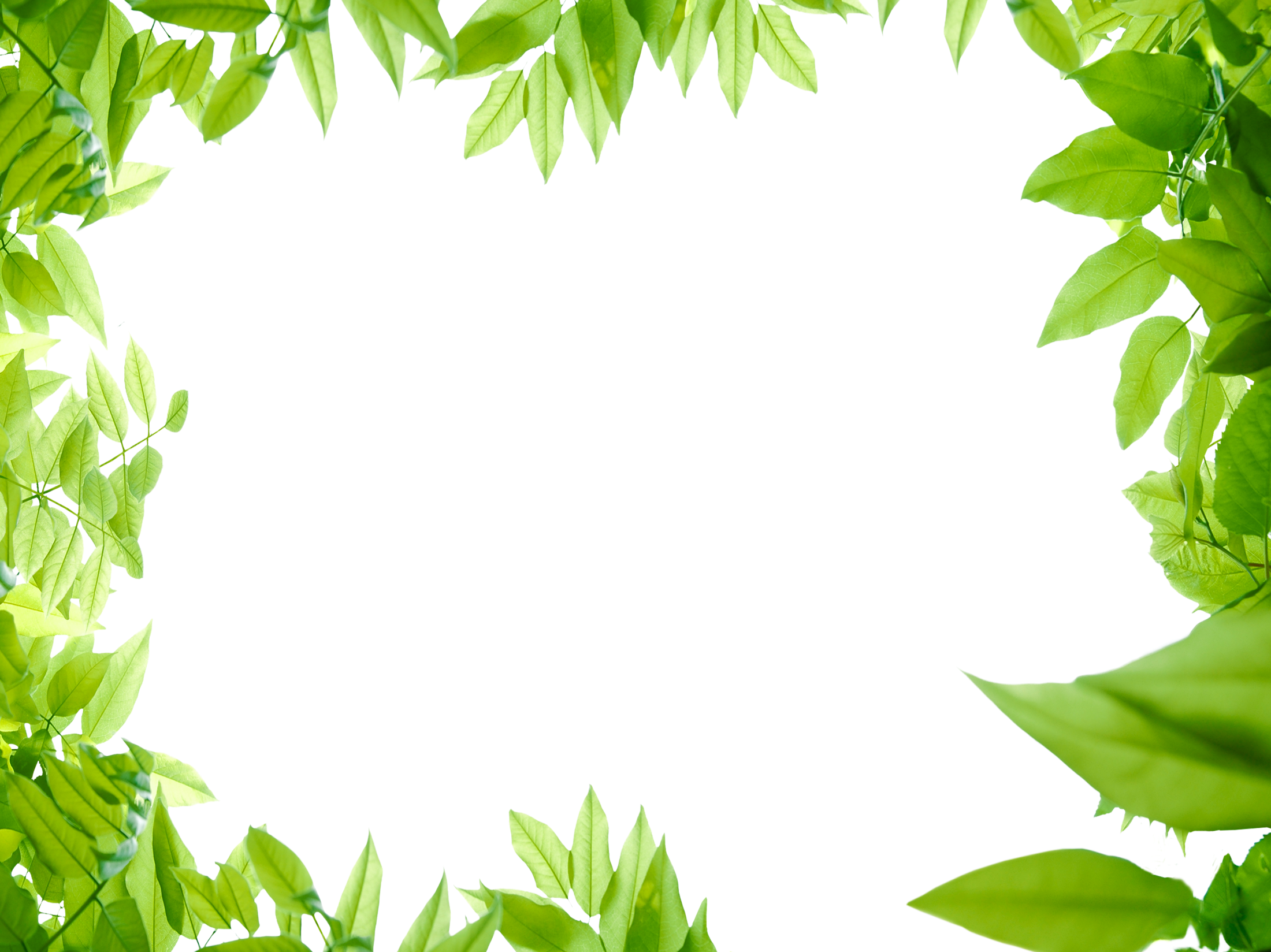 Цель проекта:  формирование у старших дошкольников экологической культуры, эмоционально-положительного отношения к окружающей природе, окружающему миру, гуманное отношение к растениям и стремление проявлять заботу о них. Задачи проекта:- создать экологически благоприятную среду на территории ДОУ для реализации приоритетного направления;- стимулировать, обогащать и активизировать деятельность детей по организации опытно-экспериментальной деятельности в детском саду;- развивать познавательные умения детей при овладении исследовательскими методами познания  природы;- организовать практическую природоохранную деятельность детей, показать важность природы в жизни человека;- развивать  взаимопонимание  и  взаимопомощь  между  детьми, педагогами, родителями, потребность в постоянном саморазвитии экологической культуры.
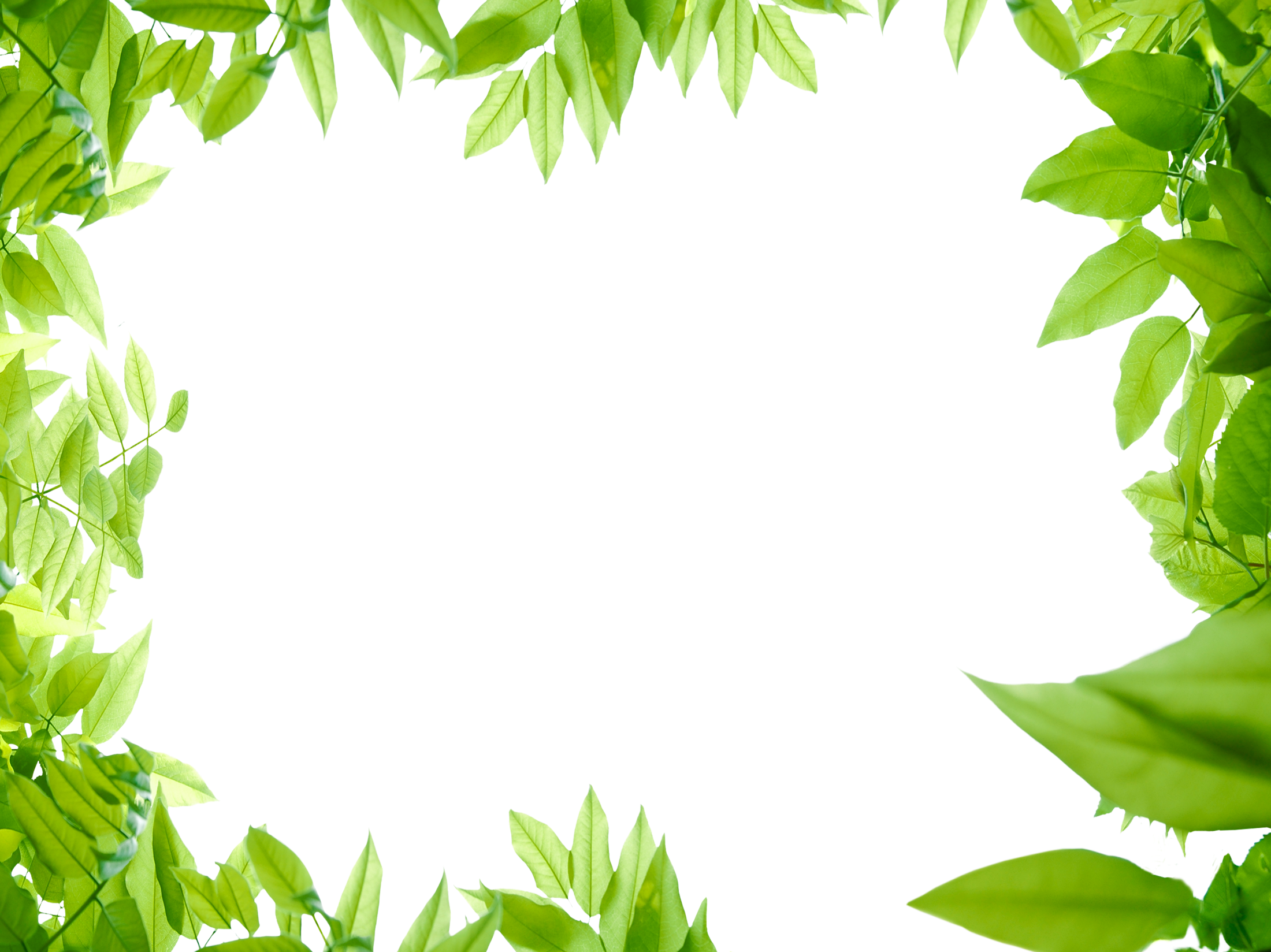 Сроки реализации проекта:  долгосрочный.Участники, партнеры проекта: сотрудники ДОУ, дети старшего дошкольного возраста, родители.Этапы реализации проекта:1 этап – подготовительный2 этап – основной3 этап - итоговый
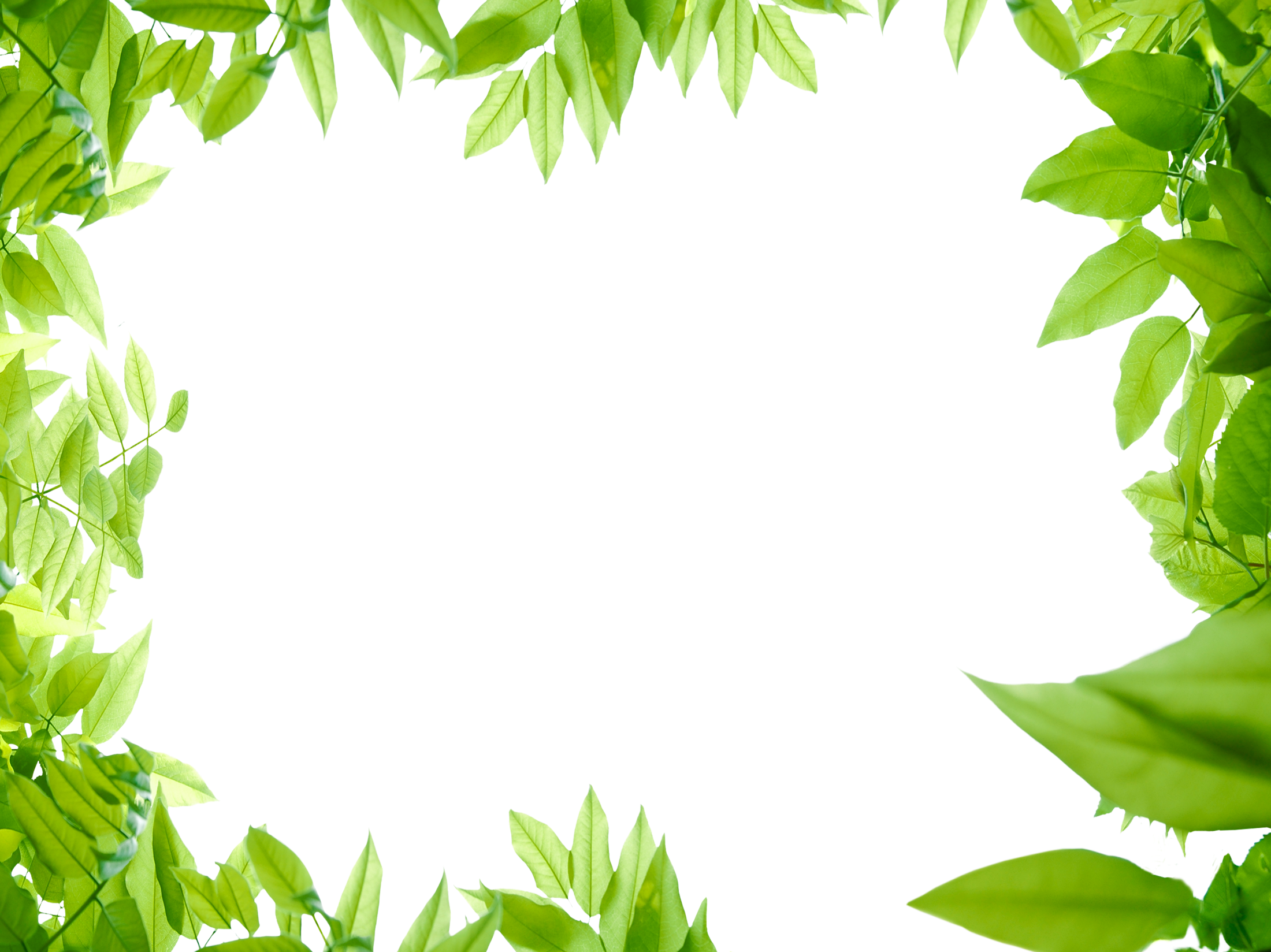 Формы работы по реализации проекта:- наблюдения и уход за комнатными растениями;                  - -- познавательное    чтение;     - отгадывание загадок;- чтение и заучивание стихов;- лаборатория  (опыты и эксперименты с растениями);- рисование комнатных растений;- дидактические игры по ознакомлению с комнатными растениями;- организация фотовыставки;- подготовка и создание презентации.
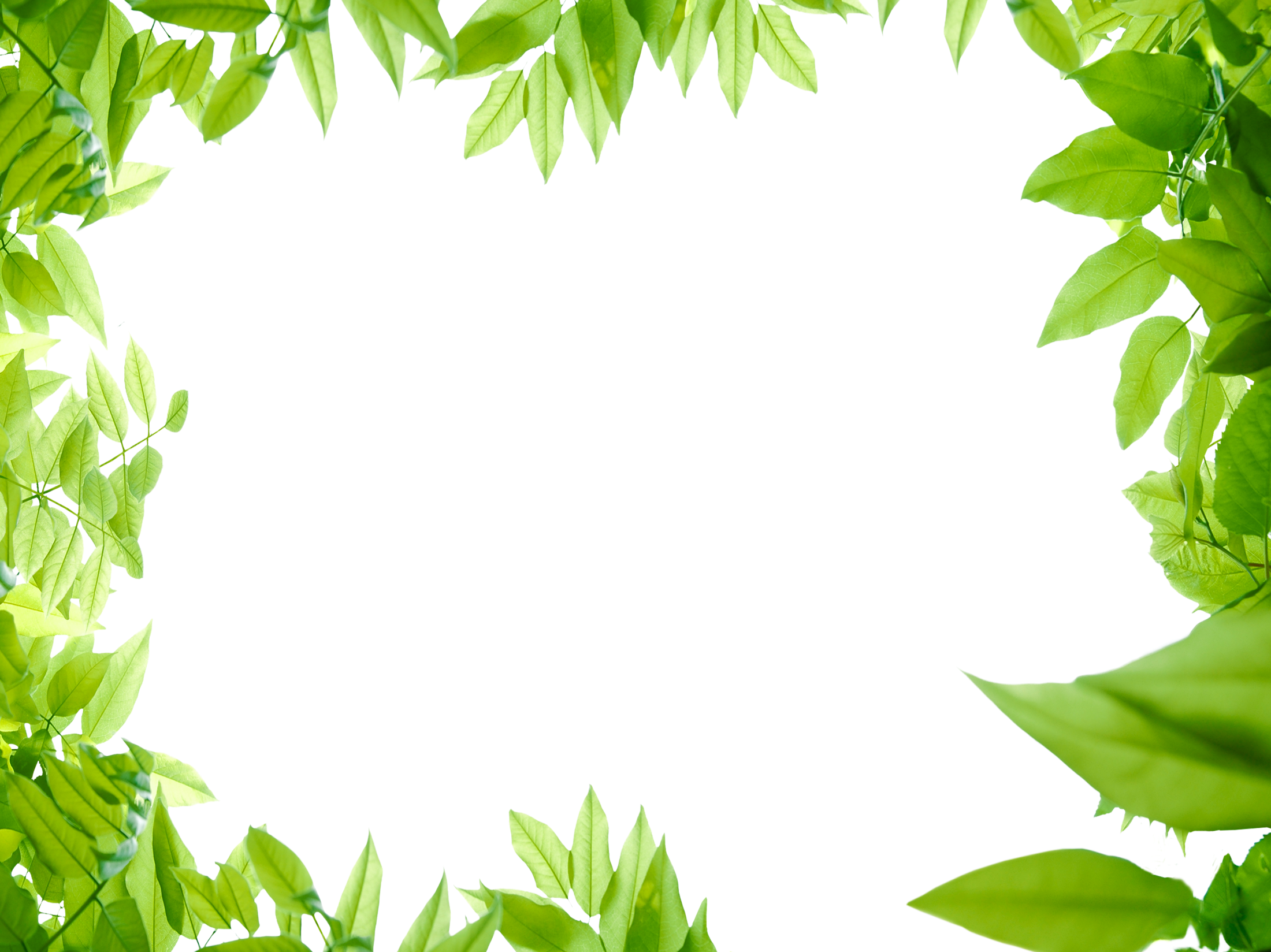 Ожидаемые результаты проекта: создание на территории ДОУ экологически благоприятной среды – «Зеленый уголок»;повышение уровня знаний по экологии; проявление интереса у детей к  комнатным растениям; умение самостоятельно ухаживать за растениями; проявление ответственности и заботы о них;бережное отношение к природе, овладение основными нормами поведения  (любоваться цветами, наблюдать,  но не рвать)
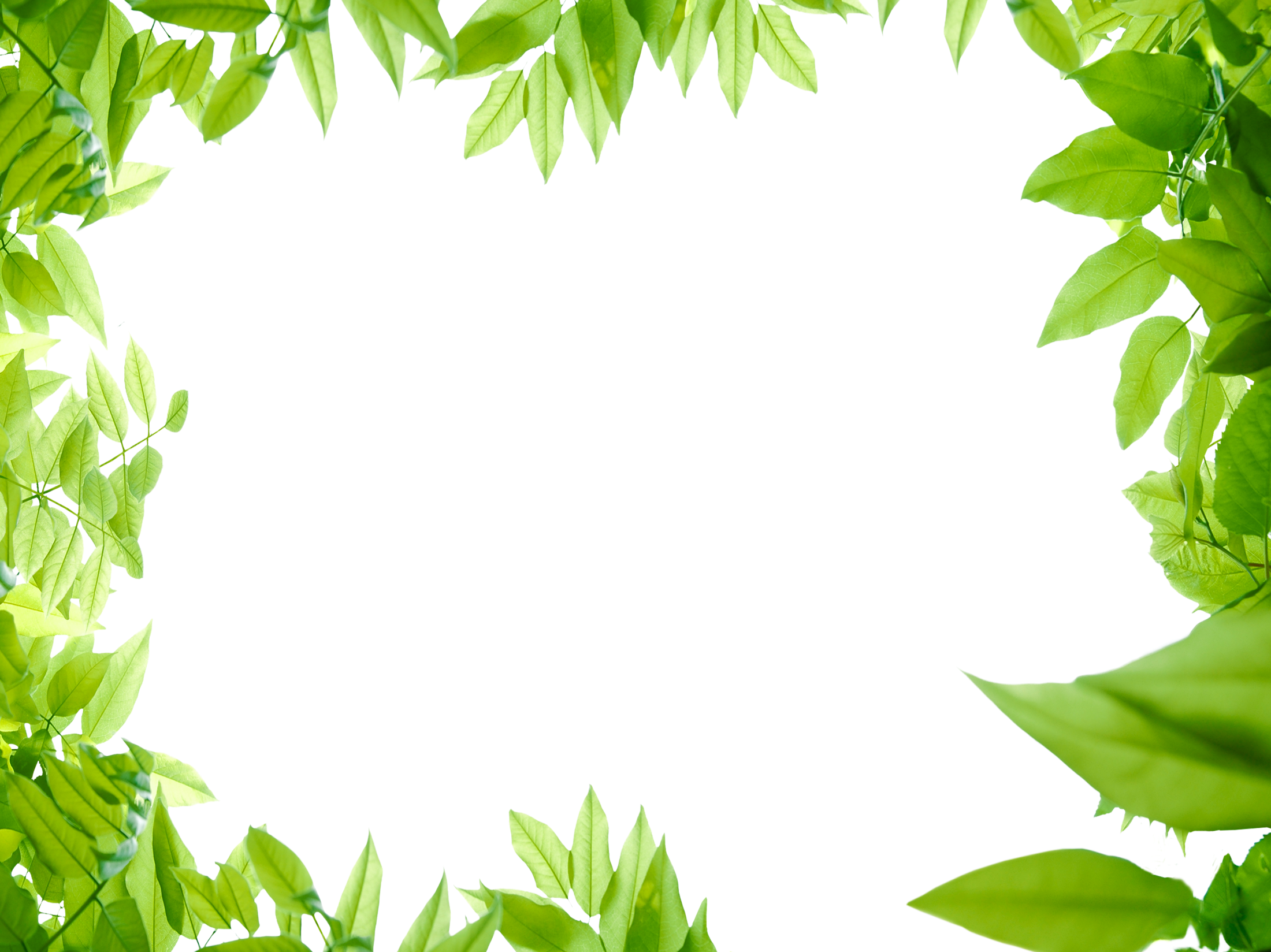 Практическая деятельность
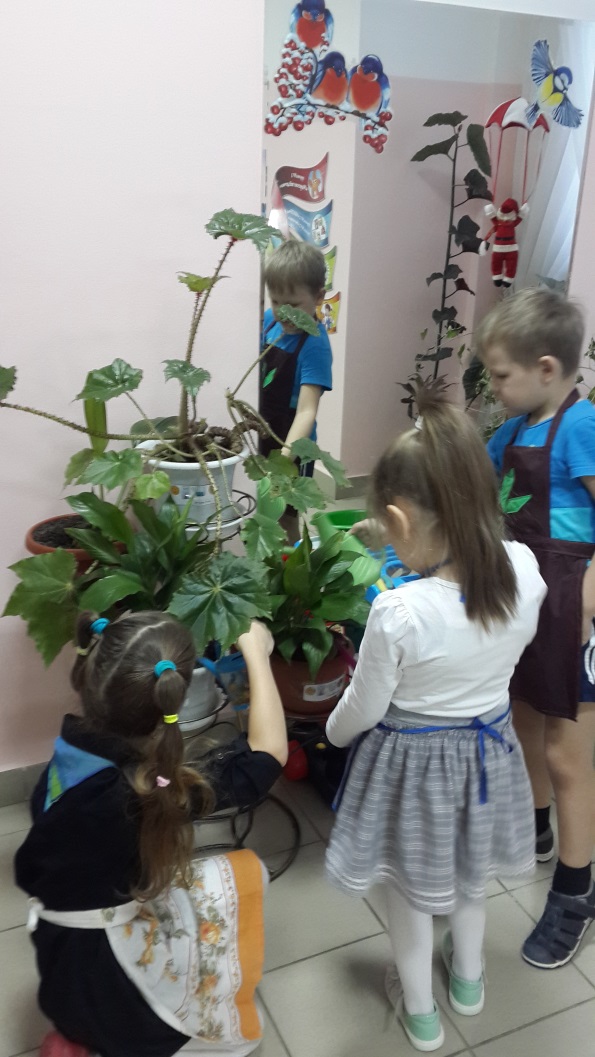 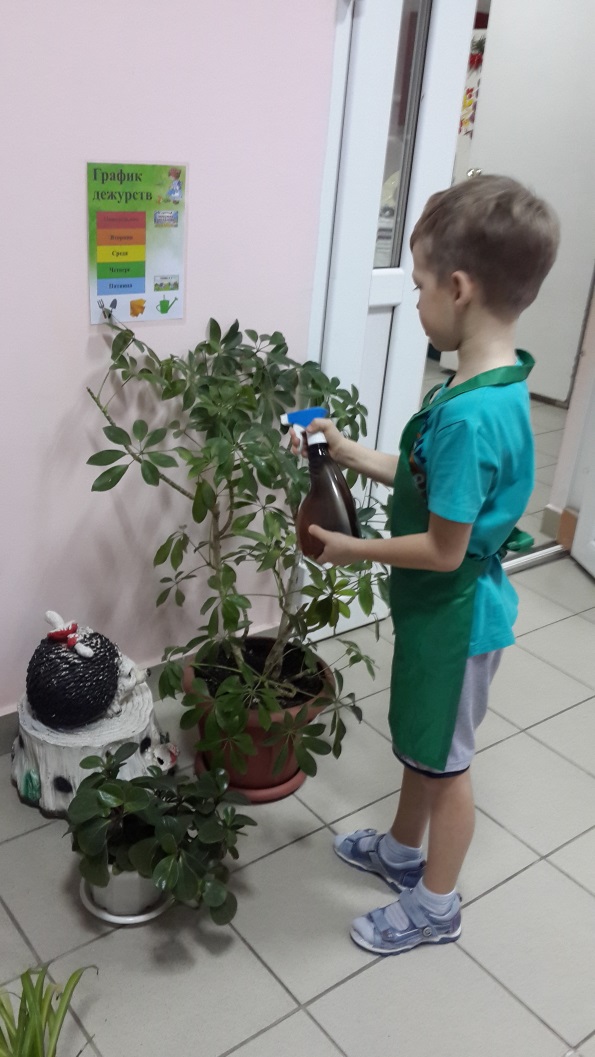 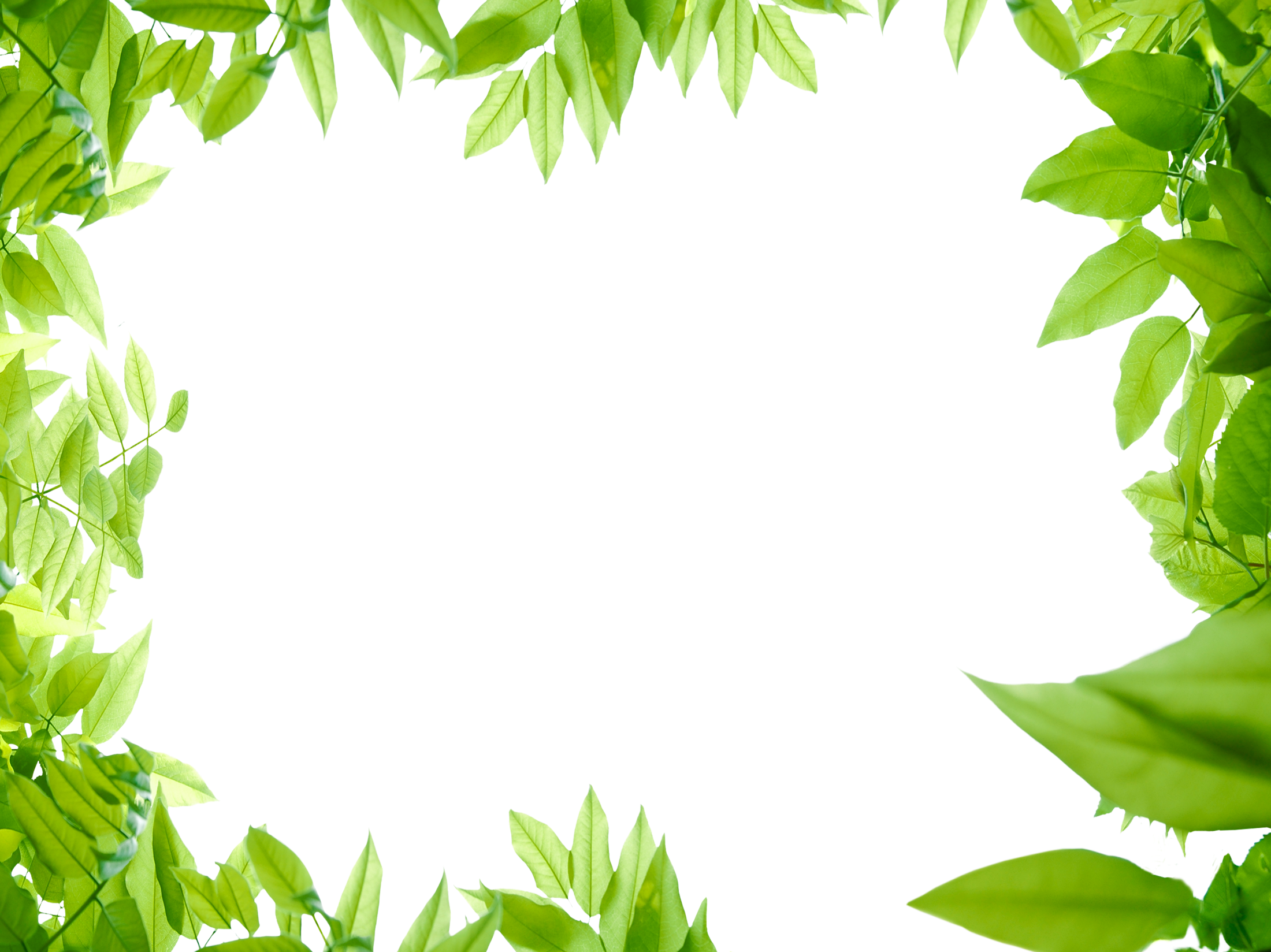 Опыты и эксперименты
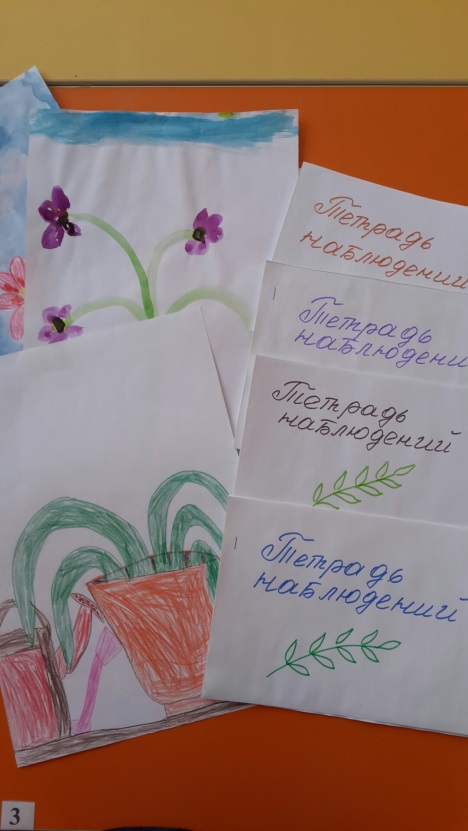 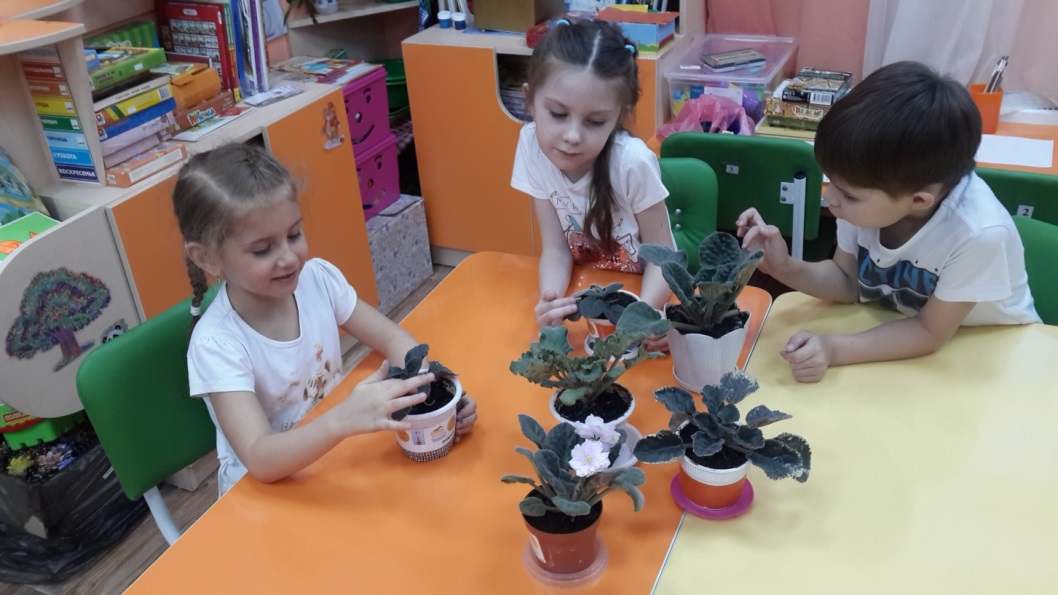 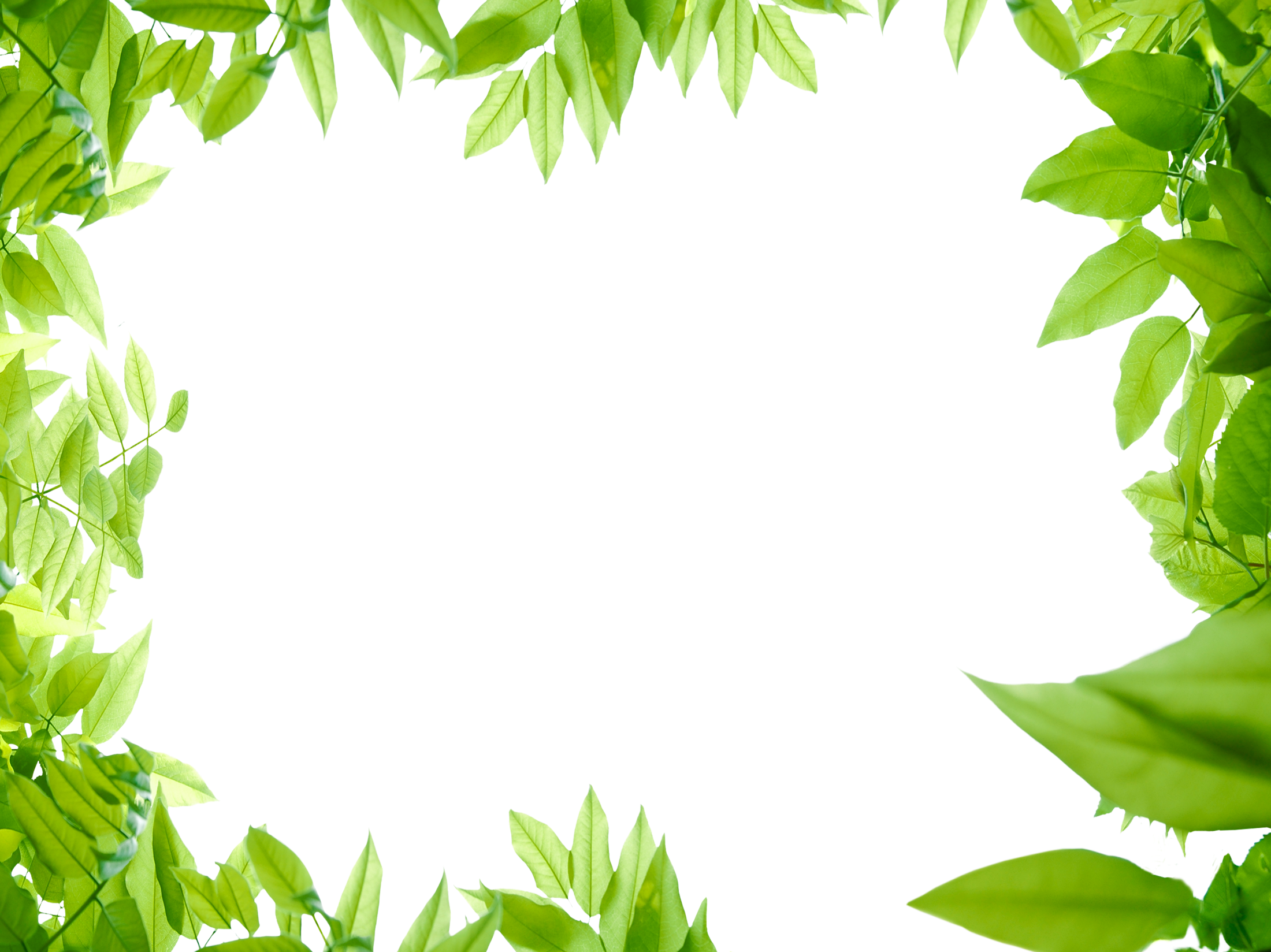 Игры
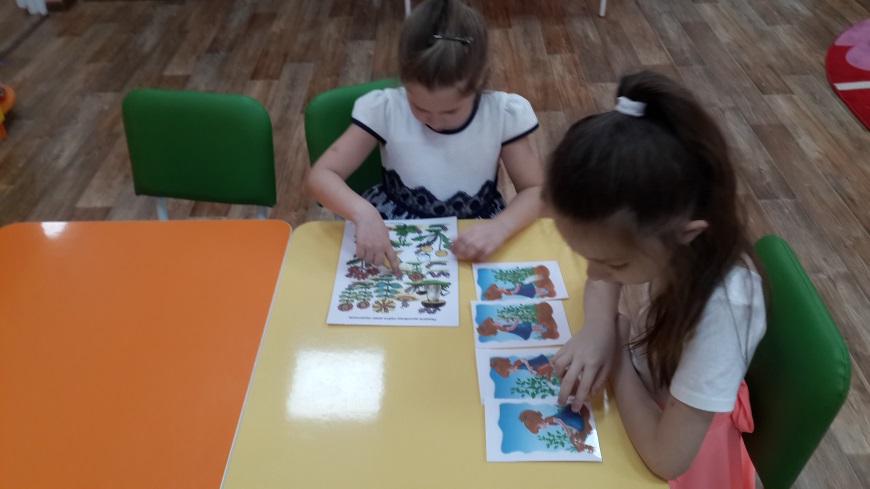 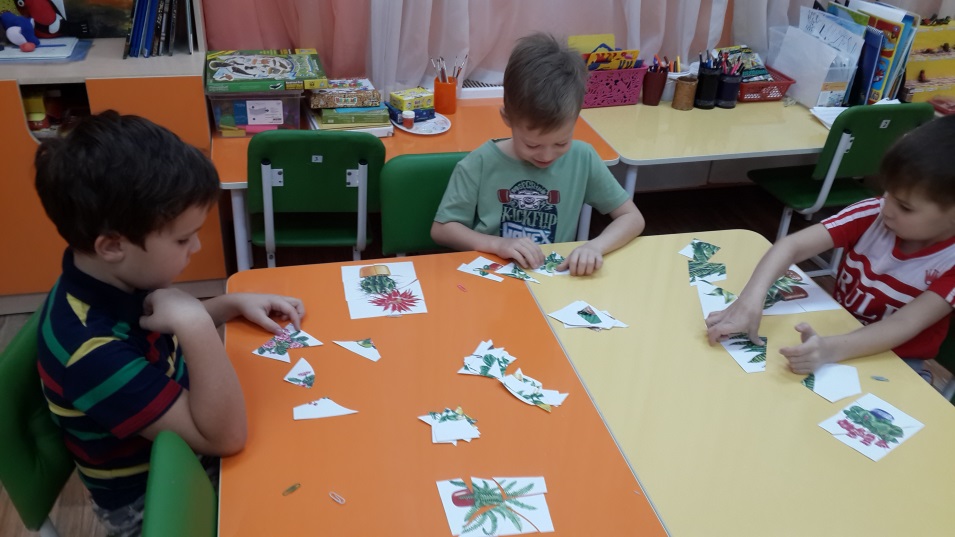 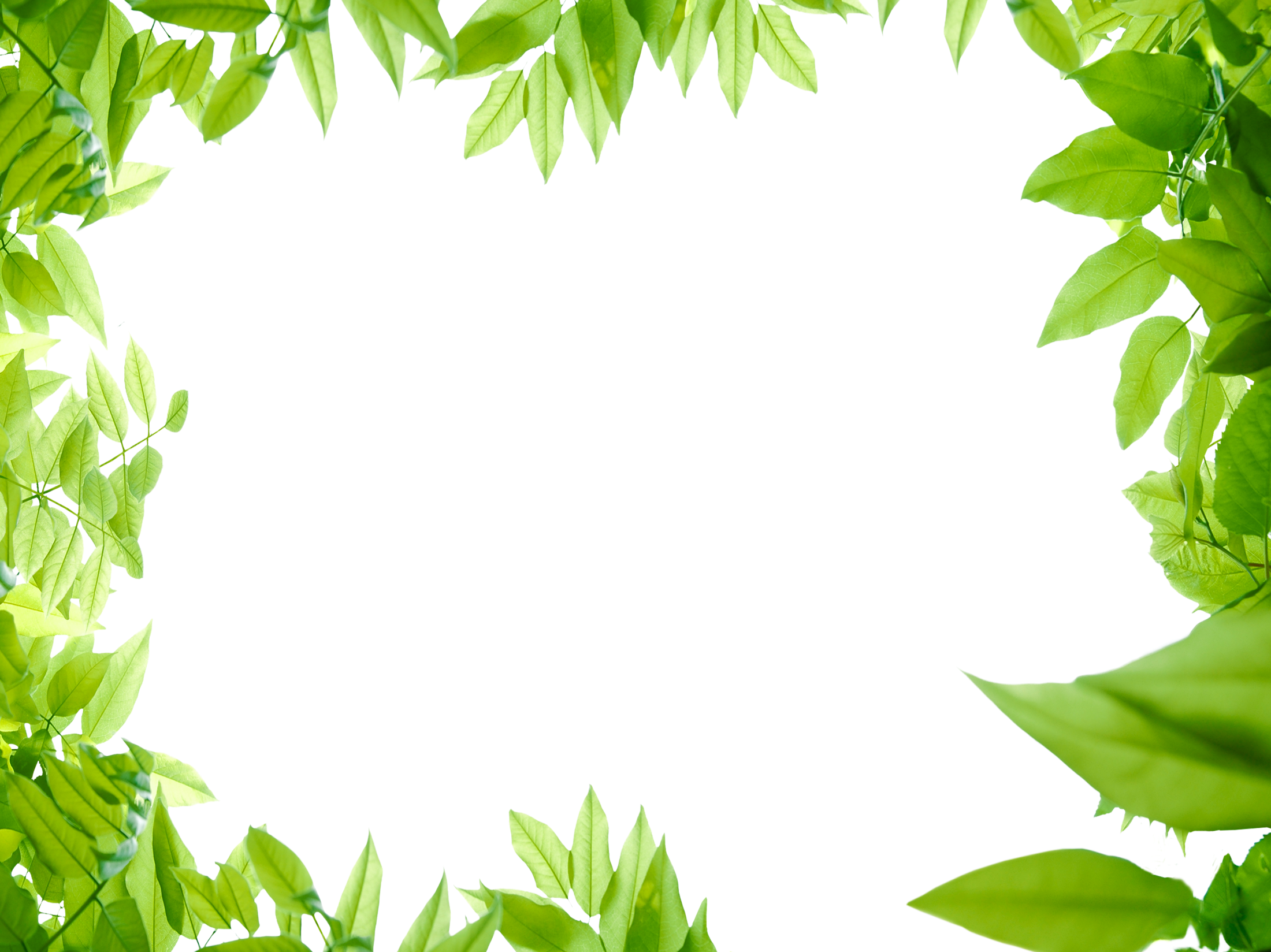 Методический материал
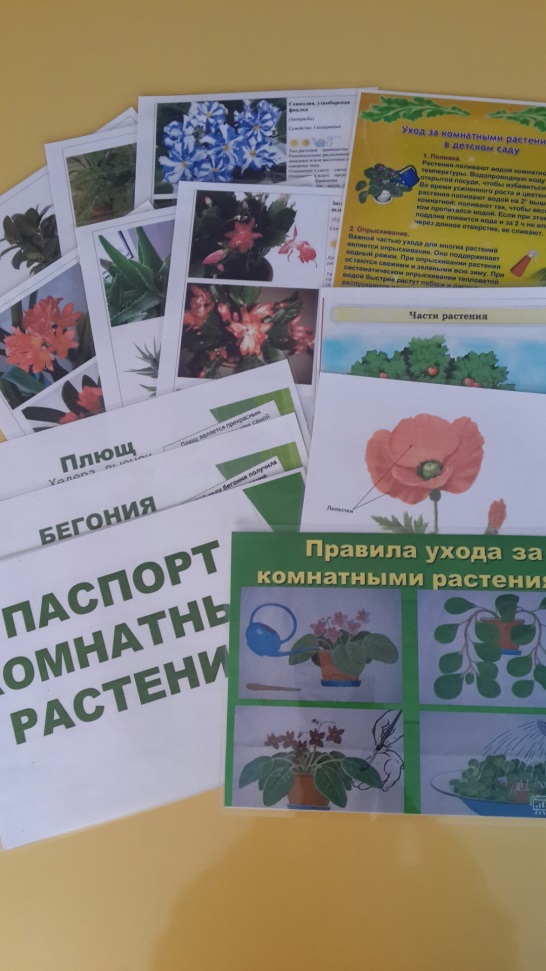 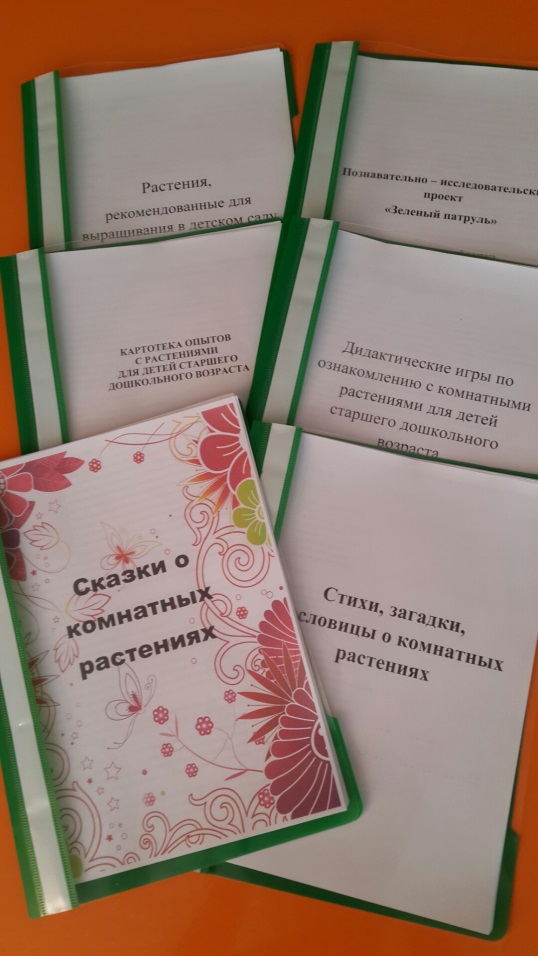 Спасибо за внимание!
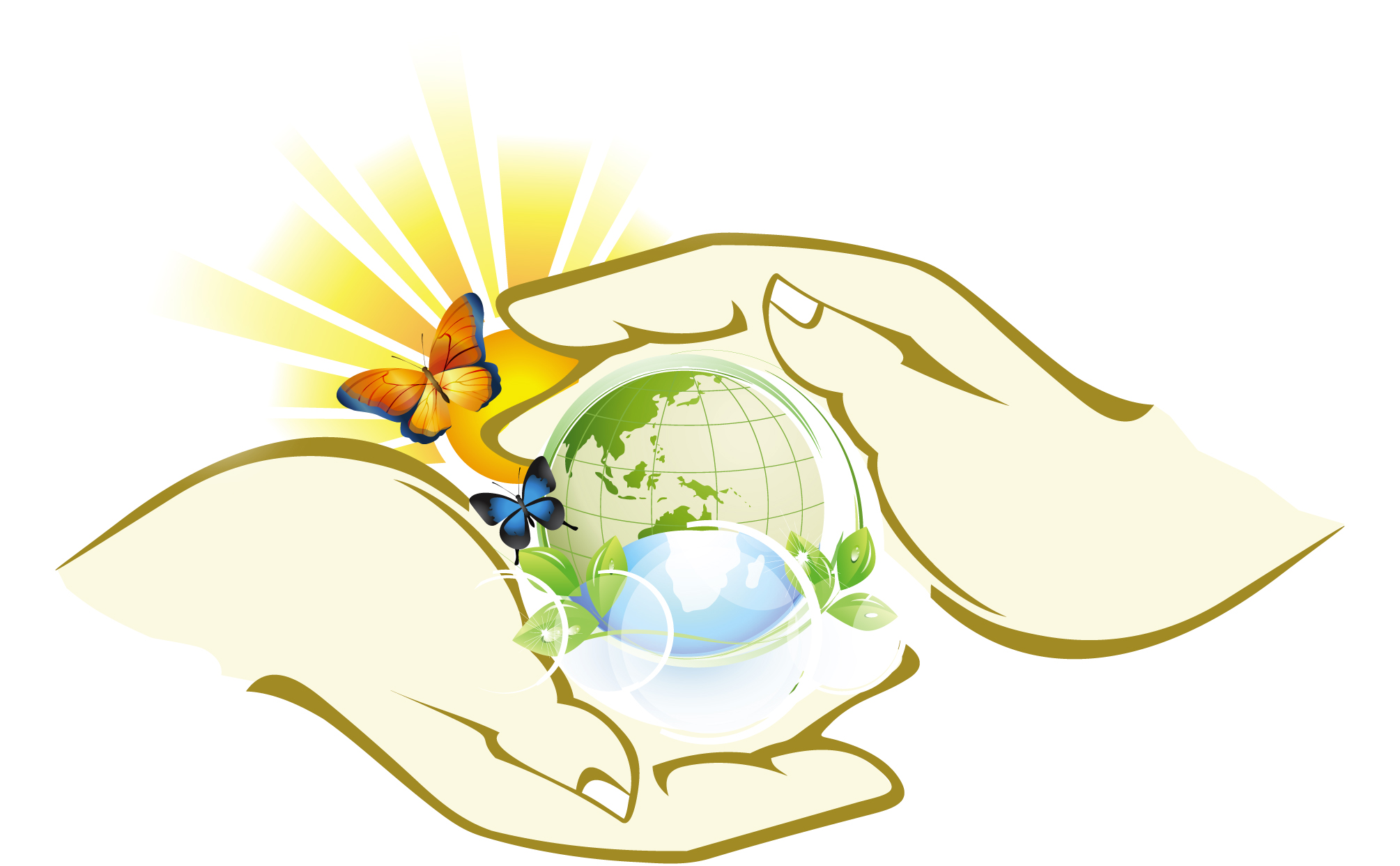